Манжеты канализационные
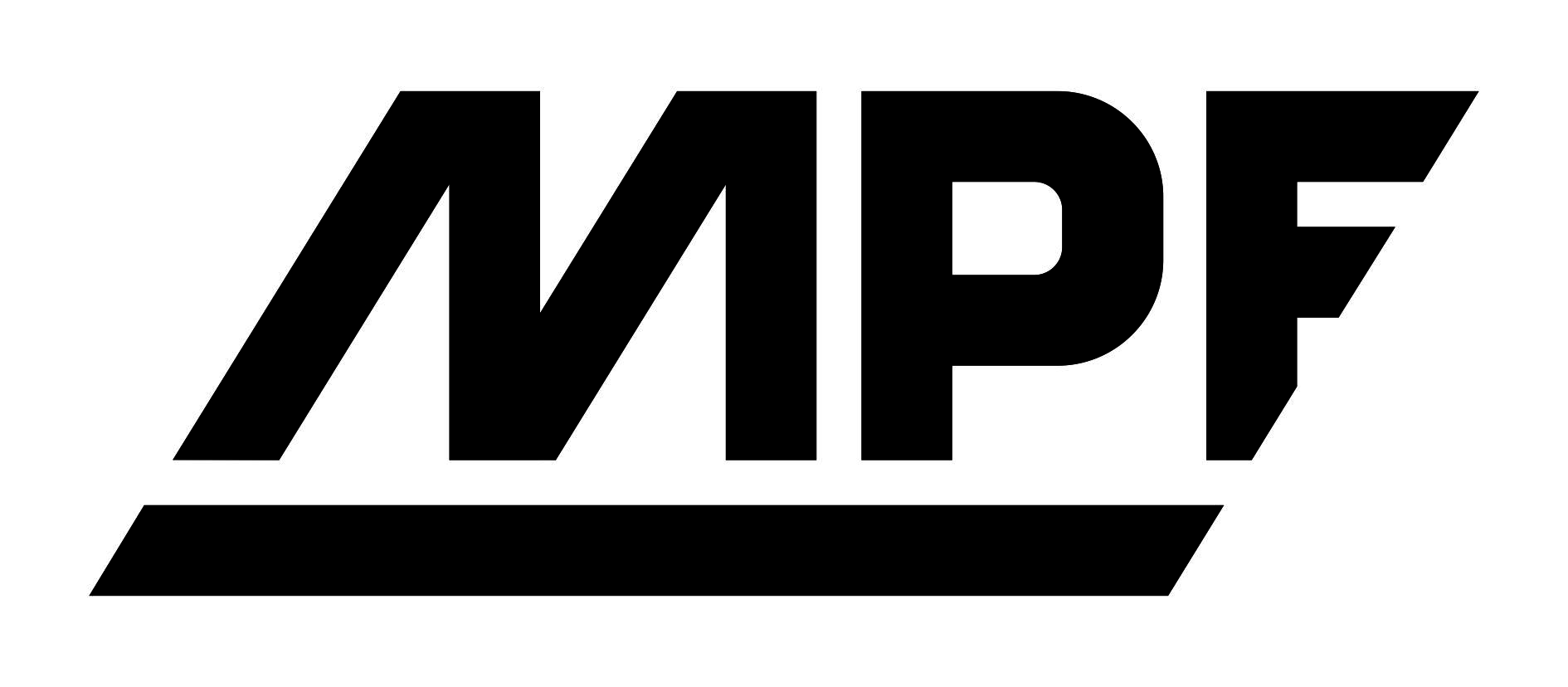 Чтобы герметизация была эффективной, манжеты должны обладать такими свойствами:    - эластичность;    - упругость;    - способность выдерживать температурные перепады в определенных пределах;    - прочность и длительный срок службы
Манжета Эконом                                                  Манжета MPF
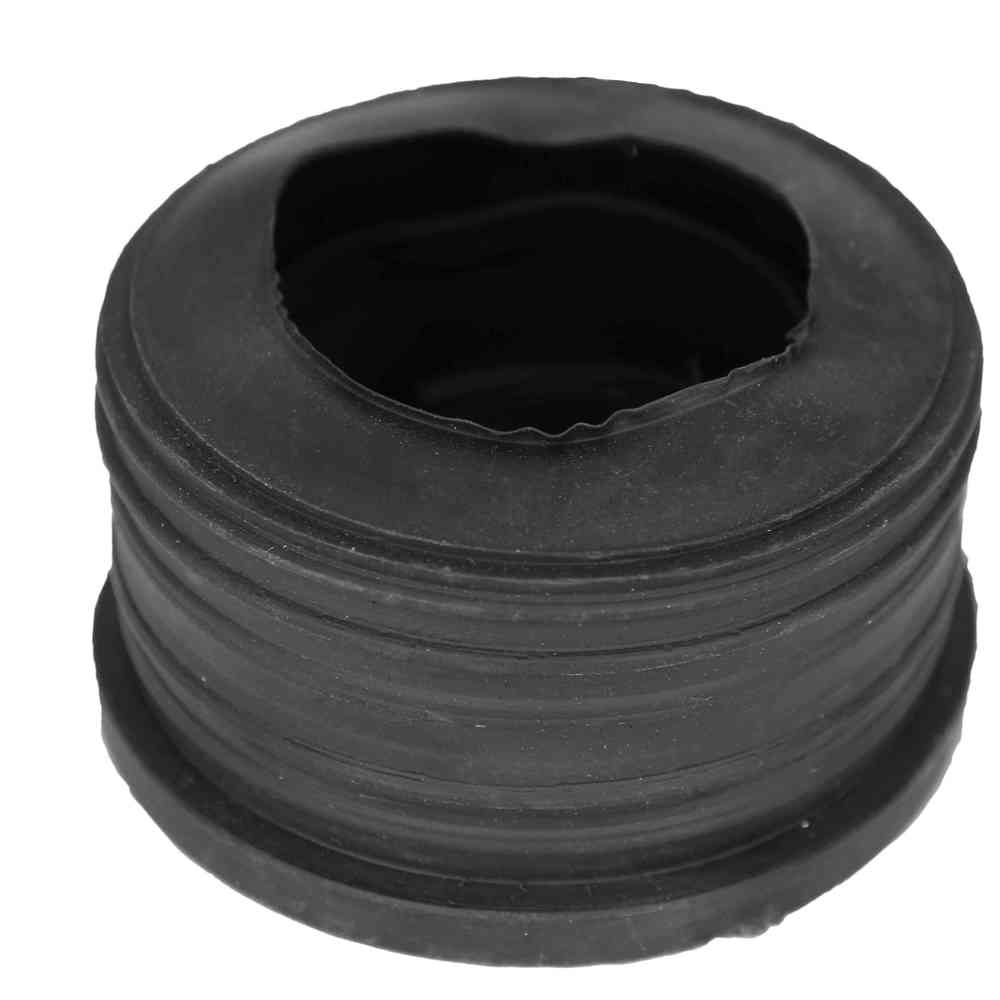 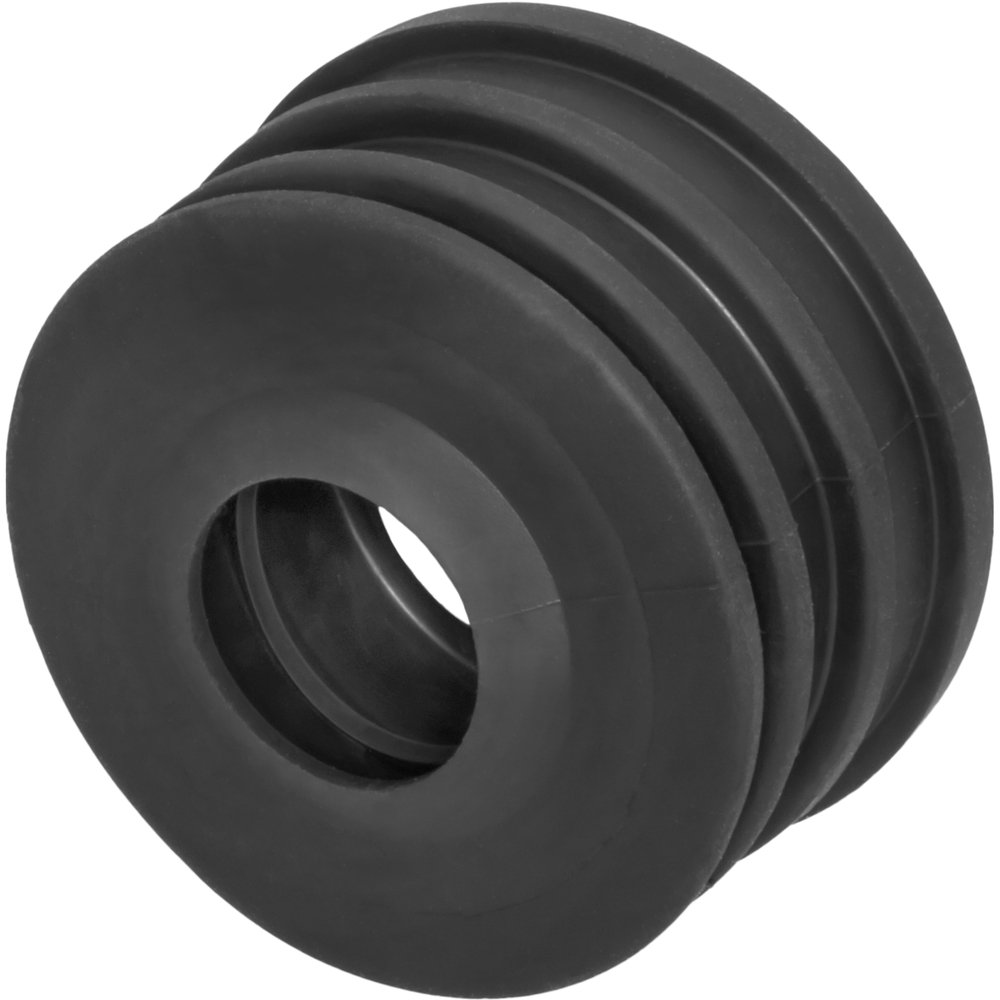 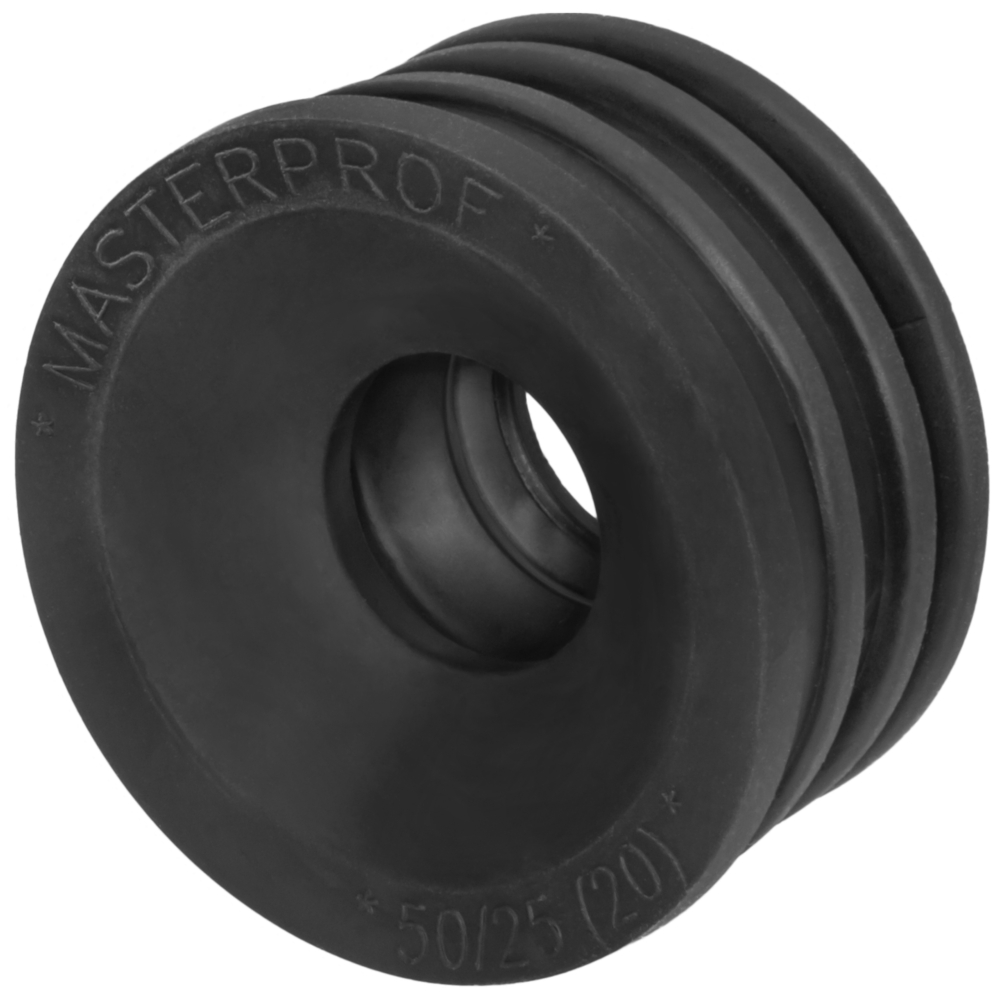 Состав: Пластикат
 
Манжета очень жесткая, менее удобная при монтажных работах
Состав:  Термоэластопласт

Манжета эластичная, мягкая, легче устанавливать